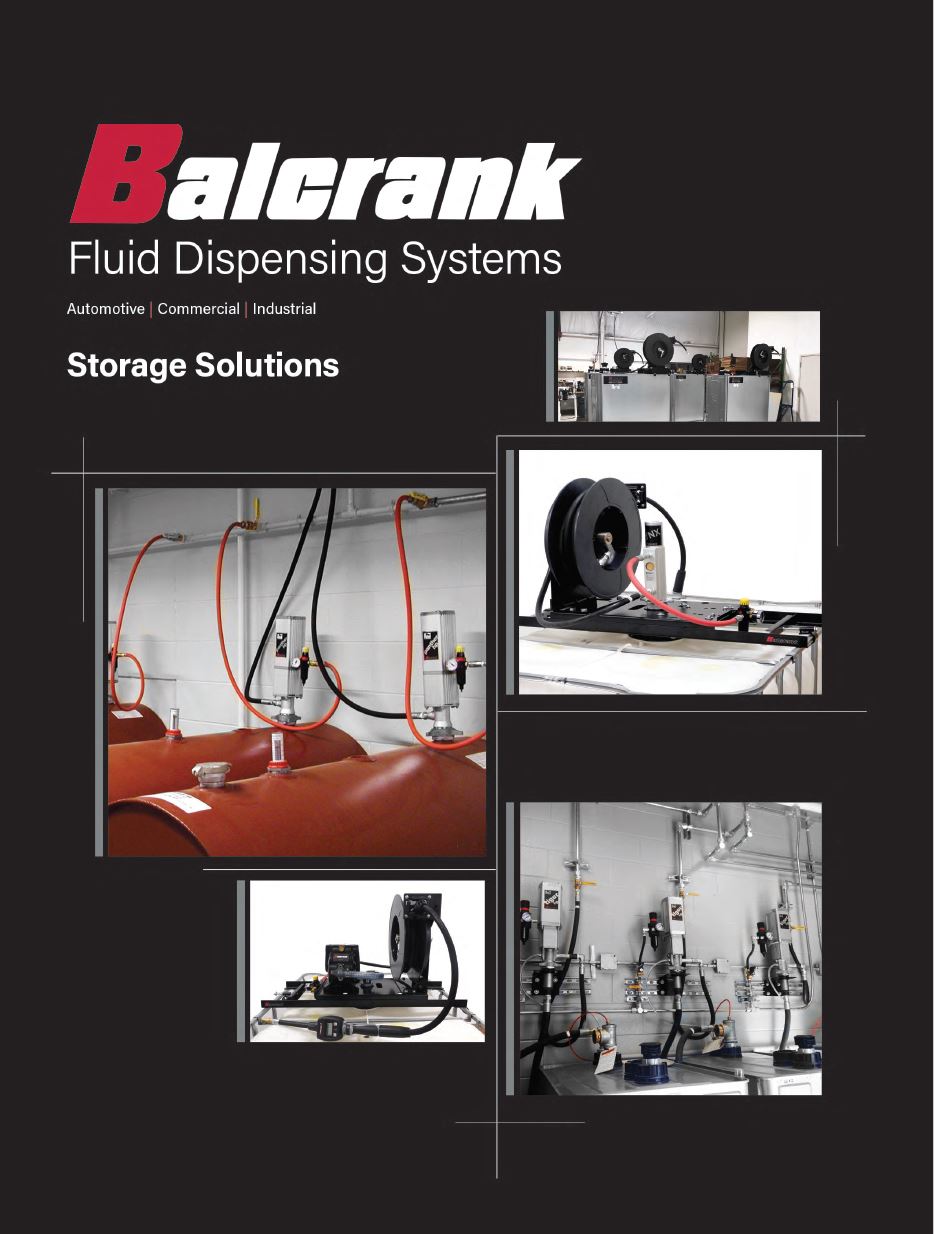 Storage Solutions
Tank Packages & Components
Tank Packages - Connect, Fill, Dispense
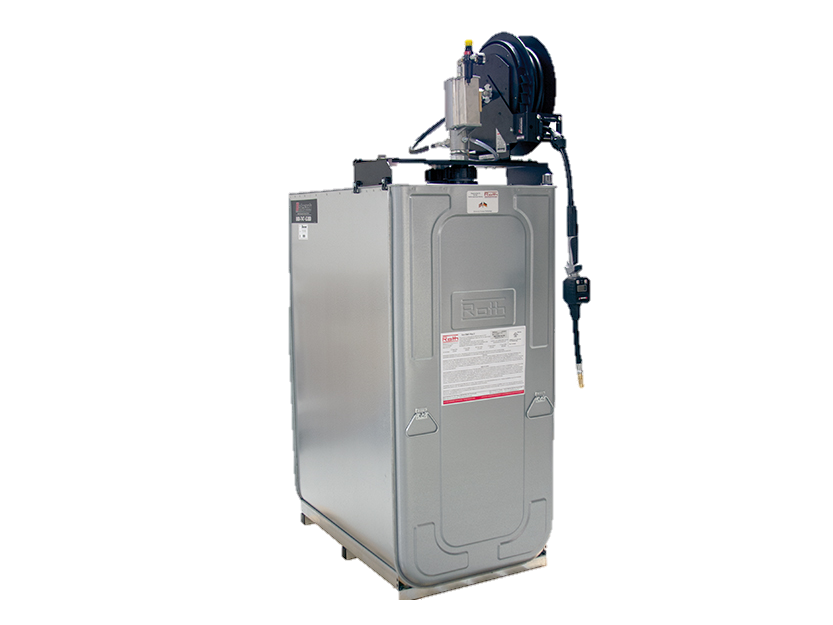 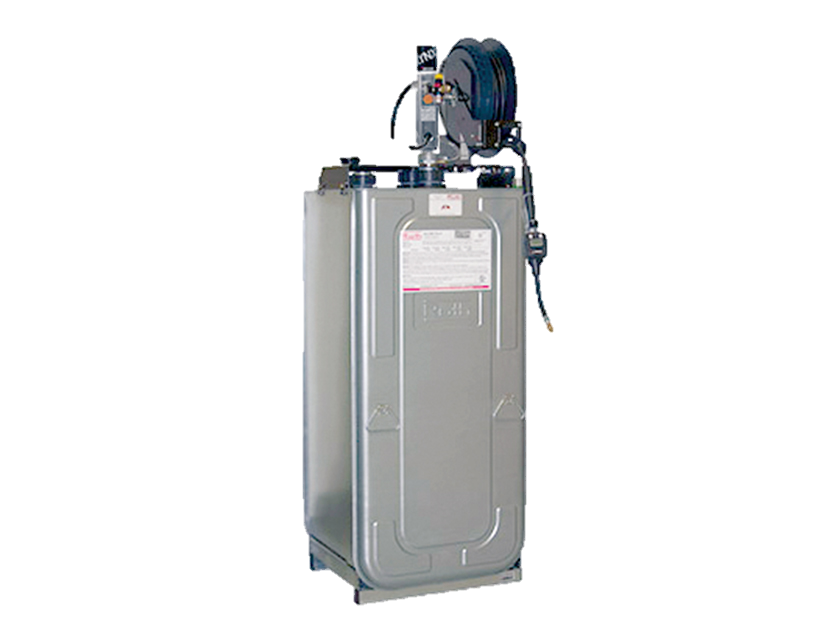 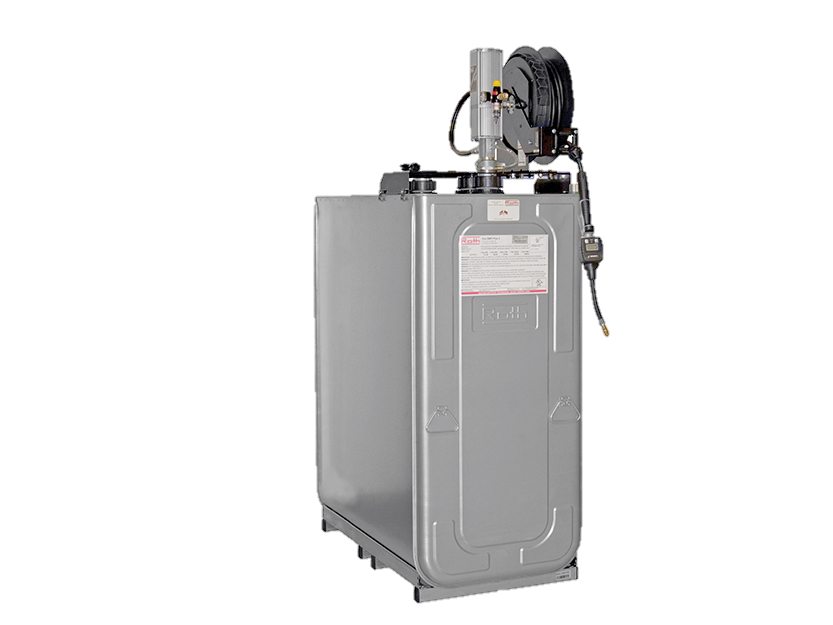 All Double Wall Tanks 
165, 275, 400 gallon options
Lynx 3:1/5:1 HD or Panther 3:1 
Evolution/Classic reels 30’ or 50’
F/R auto drain/ 2.5’ inlet hose/quick connect coupler & nipple/sight gauge/pump & reel brackets
DR handle W/Flex memory ext. ¼ turn manual tip for oil

Steel Tanks / Assembled & Ready for use
UL 142 single & double wall options
Includes
Signature or Evolution ½” X 50’ reel
Mechanical or Electronic Meter W/Flex extension & auto tip
Lynx or Panther 3:1
¼’” Filter/Regulator
2” Lockable fill cap / gauge
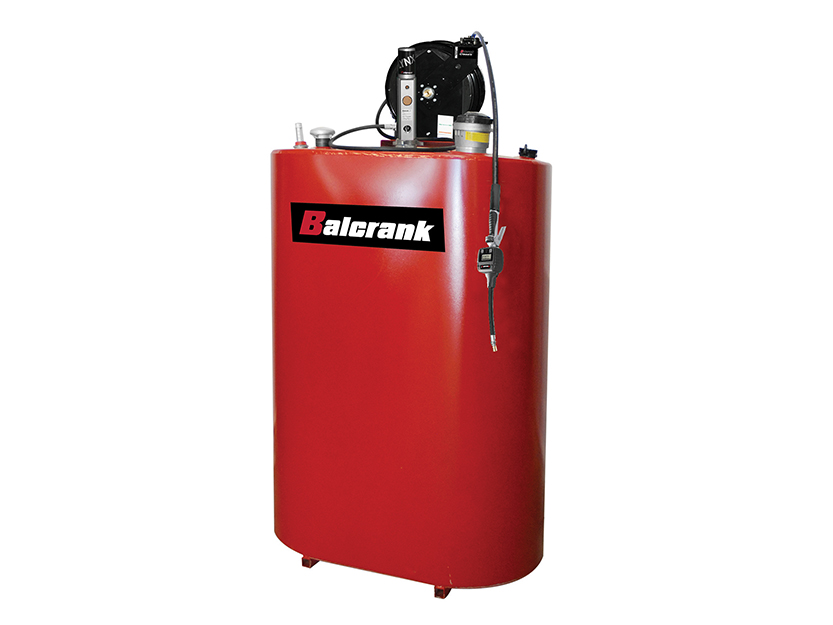 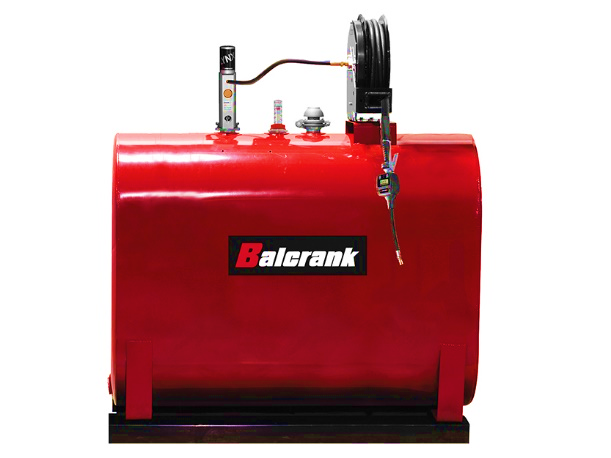 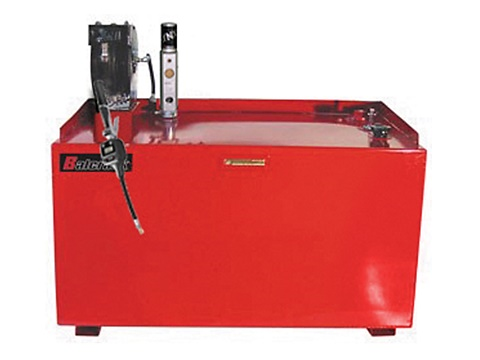 Piston Pump - Tankless Packages
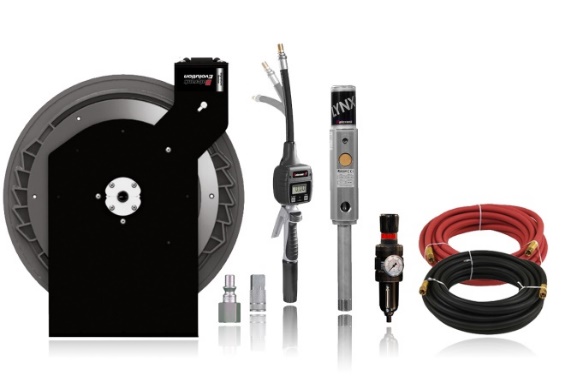 All packages include:
Pump connecting hose kit
2.5’ reel inlet hose
F/R auto drain 1/4” NPT(F)
DR handle w/flex-m ext. ¼ turn manual tip for oil

3 pump configuration options
Lynx 3:1
Lynx 5:1 HD
Panther 3:1

2-reel choice configurations in ½ x 30’ or 50’
Evolution
Classic
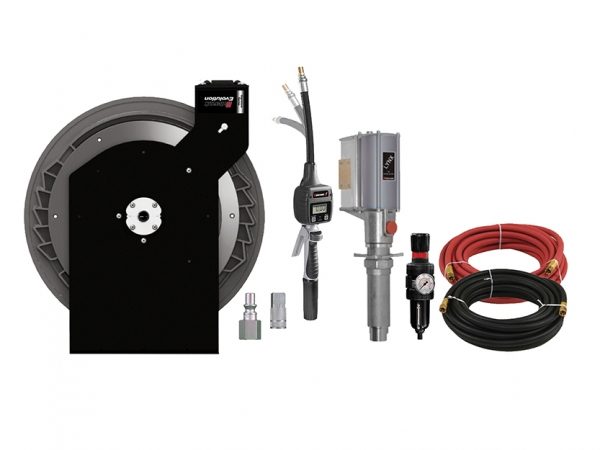 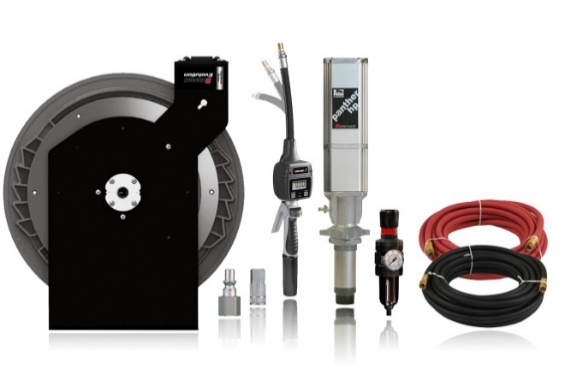 Piston Pump - Lightweight Double Wall Tankless Packages
All packages include:
Vented fill cap
DR handle w/flex-m ext, & ¼ turn manual tip for oil
F/R auto drain ¼” NPT(F)
2.5’ reel inlet hose
5’ air connecting hose
Air quick connecter coupler/nipple
Sight gauge
Pump & reel bracket

3 pump configuration options
Lynx 3:1
Lynx 5:1 HD
Panther 3:1

2 reel configuration options in ½” x 30’ or 50’
Evolution
Classic

 *Down tubes and tanks supplied by customer. We do not recommend using PVC down tubes for long term applications.
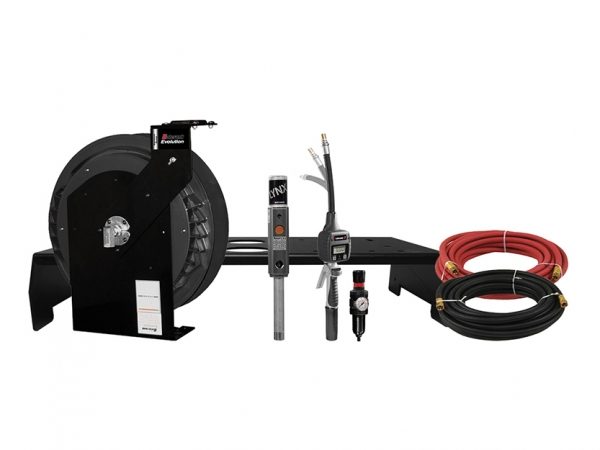 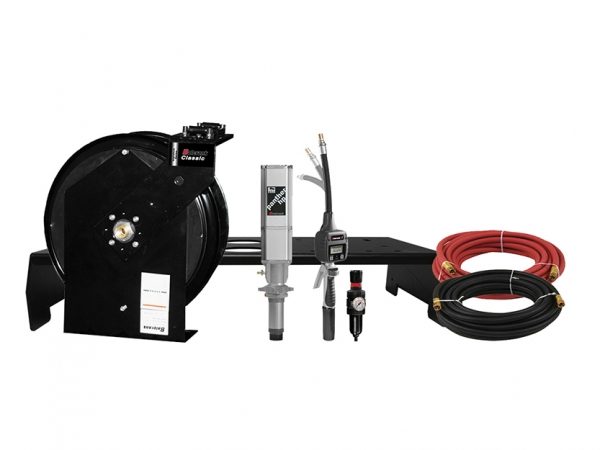 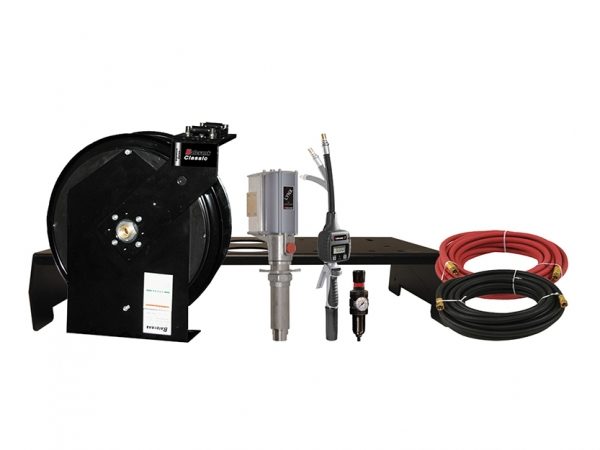 AODD Pump Anti-freeze & Washer Fluid -Lightweight Double Wall Used Fluid Tank Packages
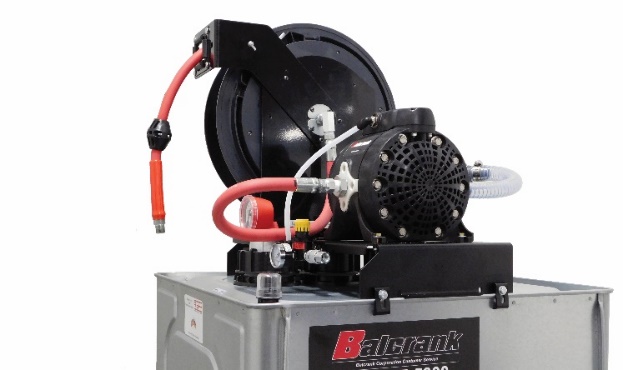 AODD Pump
Anti-freeze & Windshield Wash Fluid

Package Includes:
Double wall tank choice 165 or 275 gallon
CF-30 polypropylene AODD pump 
Pump bracket
F/R auto drain ¼” NPT(F)
Tank Sight Gauge/Vented 2”evac cap/port
Air supply hose with quick coupler
Evolution hose reel 30’ or 50’

Control handle not included

Lightweight Double Wall Waste Fluid

Package Includes:
Double wall tank choice 275 or 400 gallon
CF-30 aluminum AODD pump
Pump bracket, Y-strainer on oil models
F/R auto drain ¼” NPT(F)
1” evacuation hose w/1” cam-lock connecter (3/4” AF)
High level pump shut-off/ Tank site gauge
Vented 2” evac cap/port
Air supply hose w/quick coupler

Shipped completely assembled
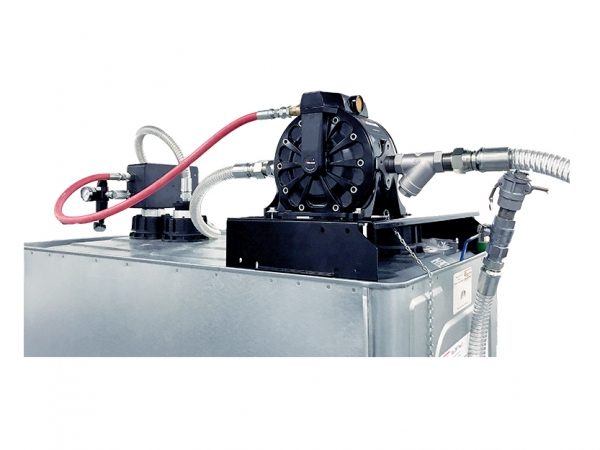 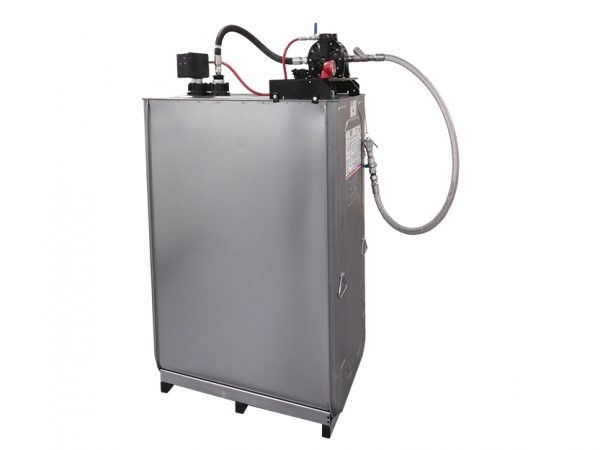 Tote Packages
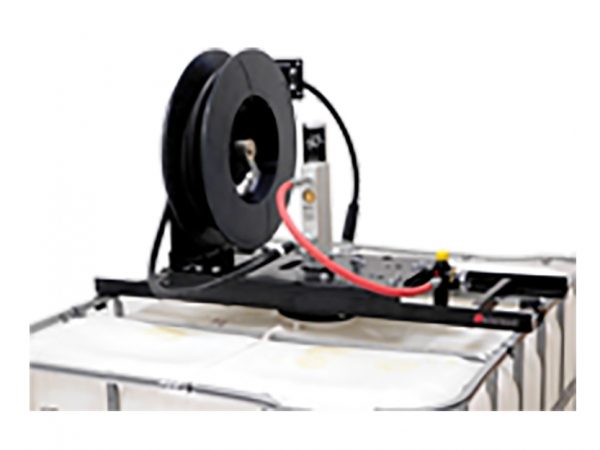 Top Mount Package includes:
Evolution reel 30’ or 50’
Lynx 3:1/5:1 HD or Panther 3:1 (CenterFlo CF-15/CF-30)
F/R regulator with auto drain
2.5’ reel connecting hose
5’ air connecting hose
Air quick coupler & nipple
Top mount pump & reel bracket
Pump direct immersion suction tube & dust shroud
Top tote suction tube and hose (CenterFlo package)
275 or 330 Gallon

Side Mount Package includes:
Evolution reel 30’ or 50’
Lynx 3:1/5:1 HD or Panther 3:1 
F/R regulator with auto drain
2.5’ reel connecting hose
5’ air connecting hose
Air quick coupler & nipple
Side mount pump & reel bracket
6” vented cap w/dual 2” ports & pressure relief port
Vented fill cap, 4530-067
Top tote suction tube and hose
275 or 330 Gallon

Handles not included
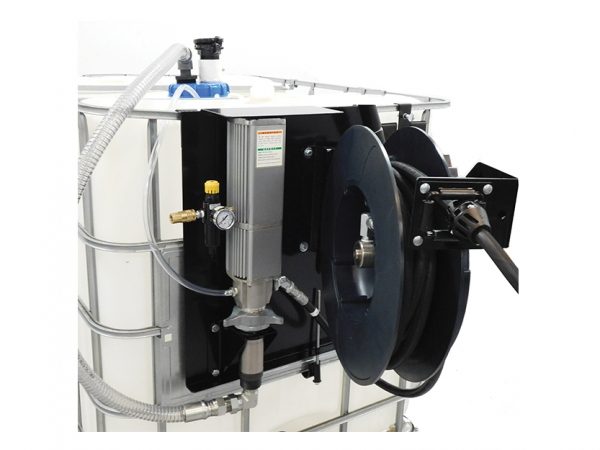 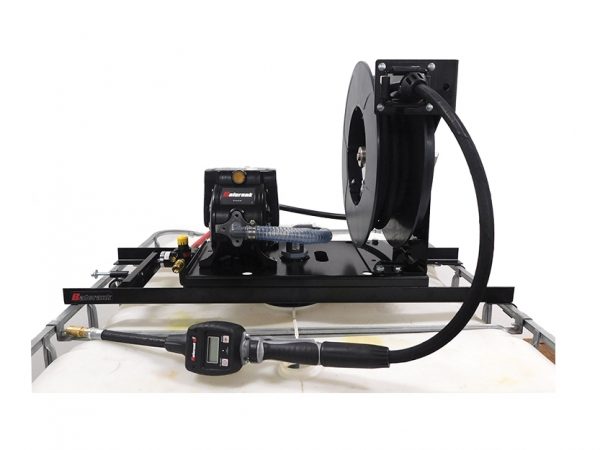 Poly Stackable - Tankless Packages
Packages Include:
Choice of Evolution or Classic reel 30’ or 50’
Choice of Lynx 3:1, CF-15 OR CF-30
DR handle w/flex-m ext, & ¼ turn manual tip or non-metered composite handle
F/R auto drain ¼” NPT(F)
2.5’ reel inlet hose
Pump & reel bracket
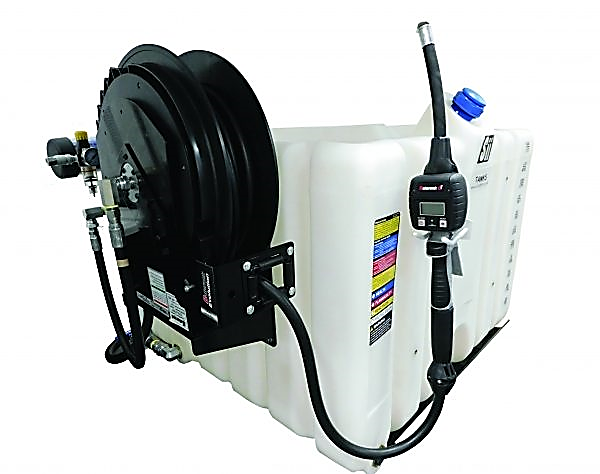 *Example 
image only
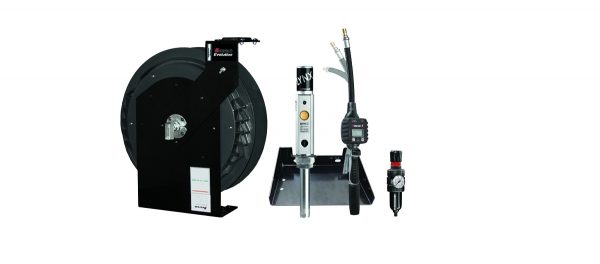 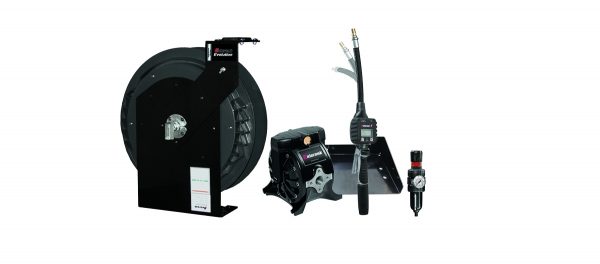 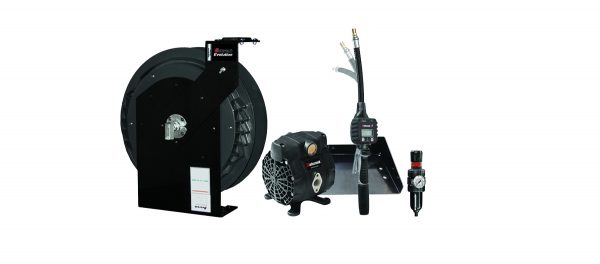 Poly Stackable - Tanks/Gravity Poly Stackable Tanks
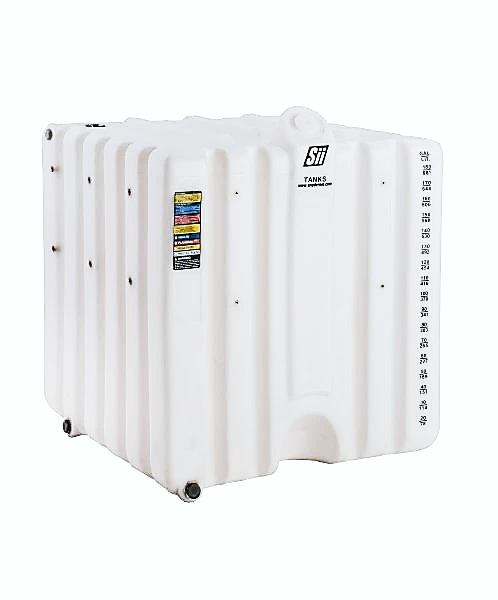 Poly Stackable Tanks
Constructed of high density polyethylene
All tanks have same foot print, stack any size or any combination
Graduated ink and stamped gallon measurement on tank front
Optional pallet for portability
Optional secondary containment tubs
60,80,120,180 or 260 gallon options

Fluids
Synthetic and mineral based lubricants
Hydraulic fluid, Transmission fluid, Gear oil, Anti-freeze

Gravity System Poly Stackable Tank Packages
Choice of 60,80,120,180 or 260 gallon
Frame with drip tray
Connecting hose and release valve

*Tanks should not be stacked higher than 82” or less from the stand base to the top of the tank.
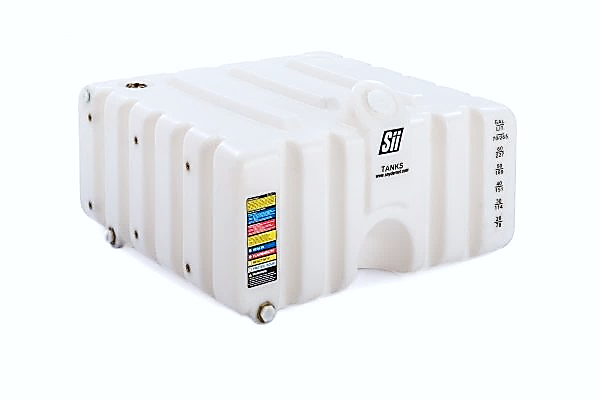 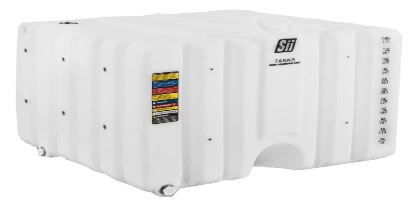 Tank & Tote Accessories
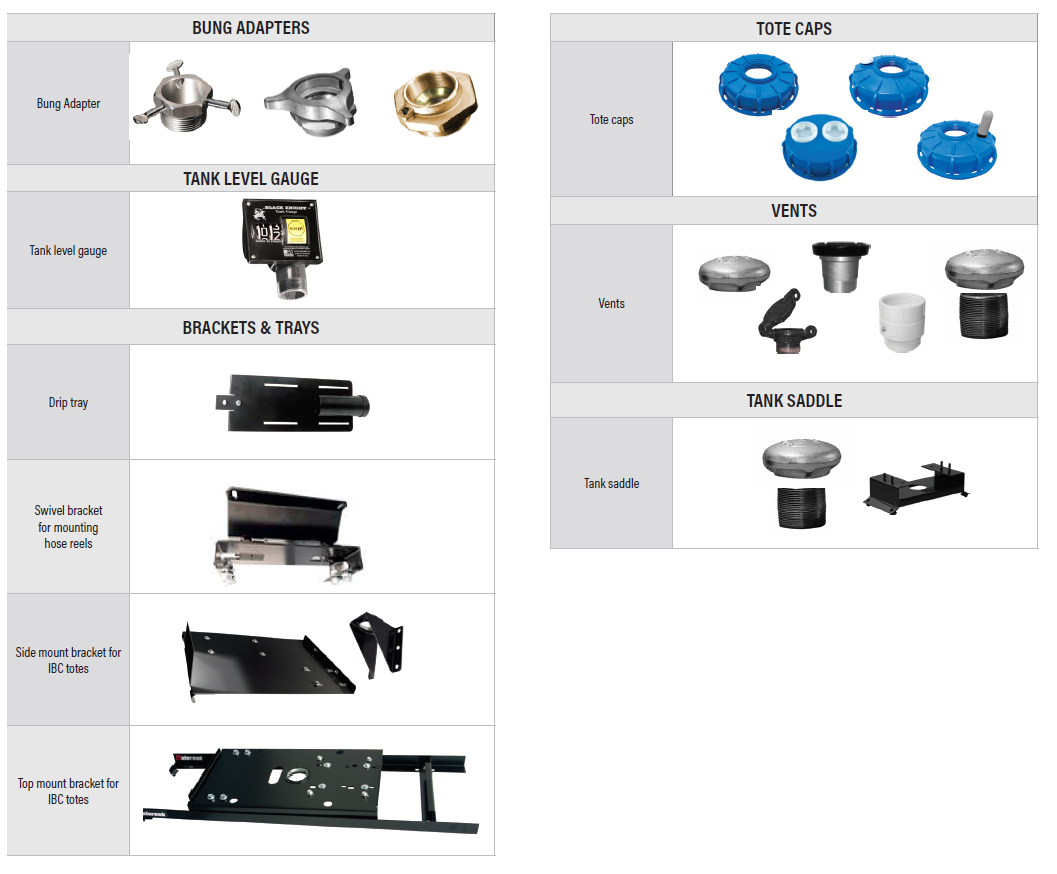 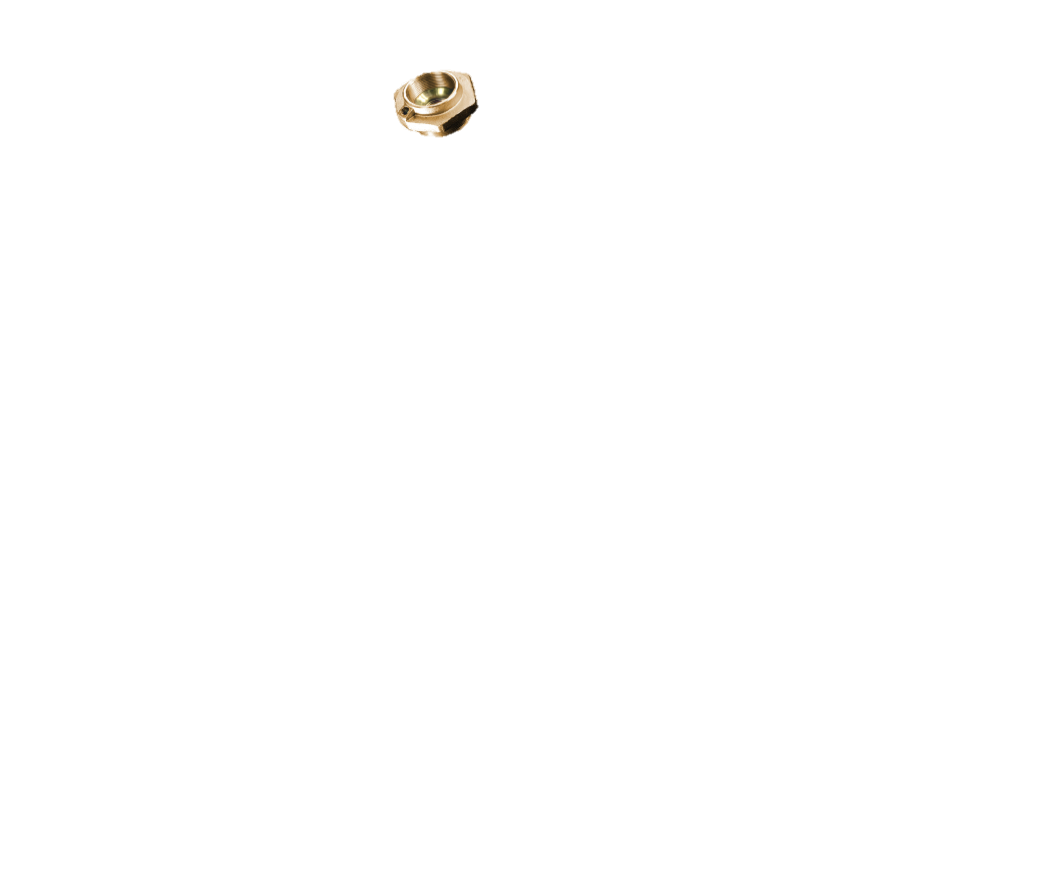 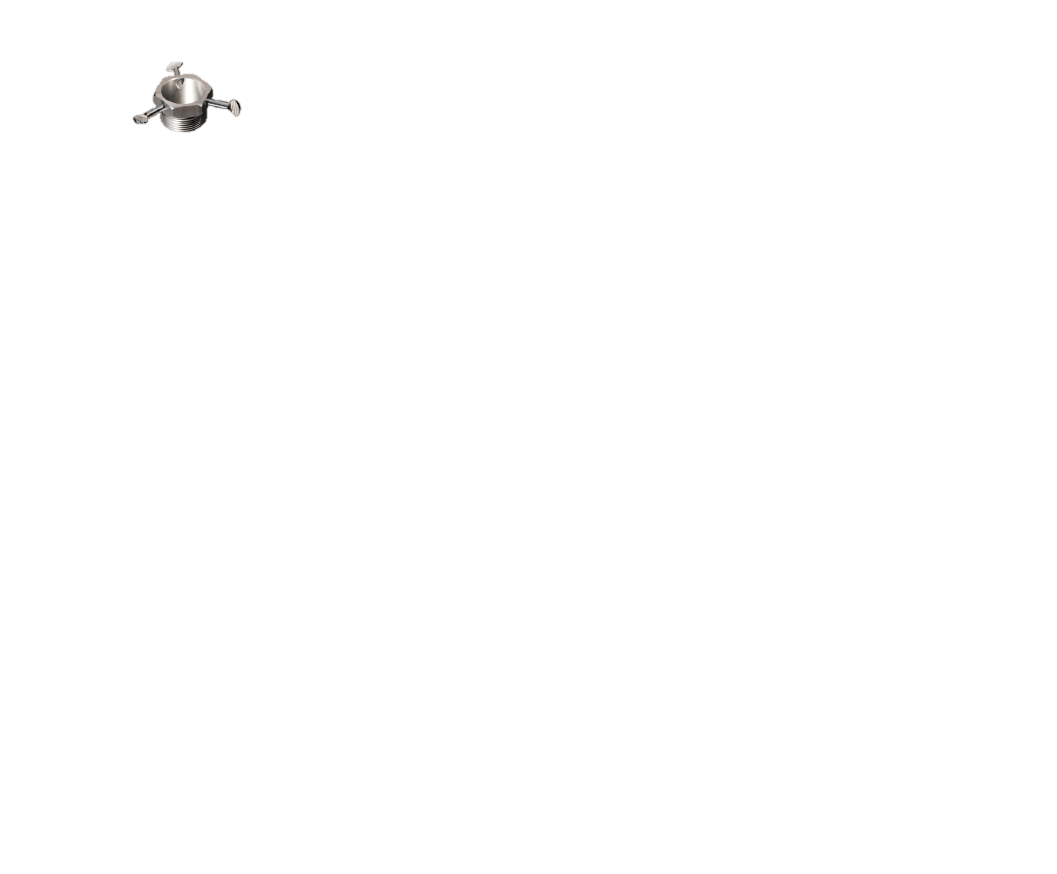 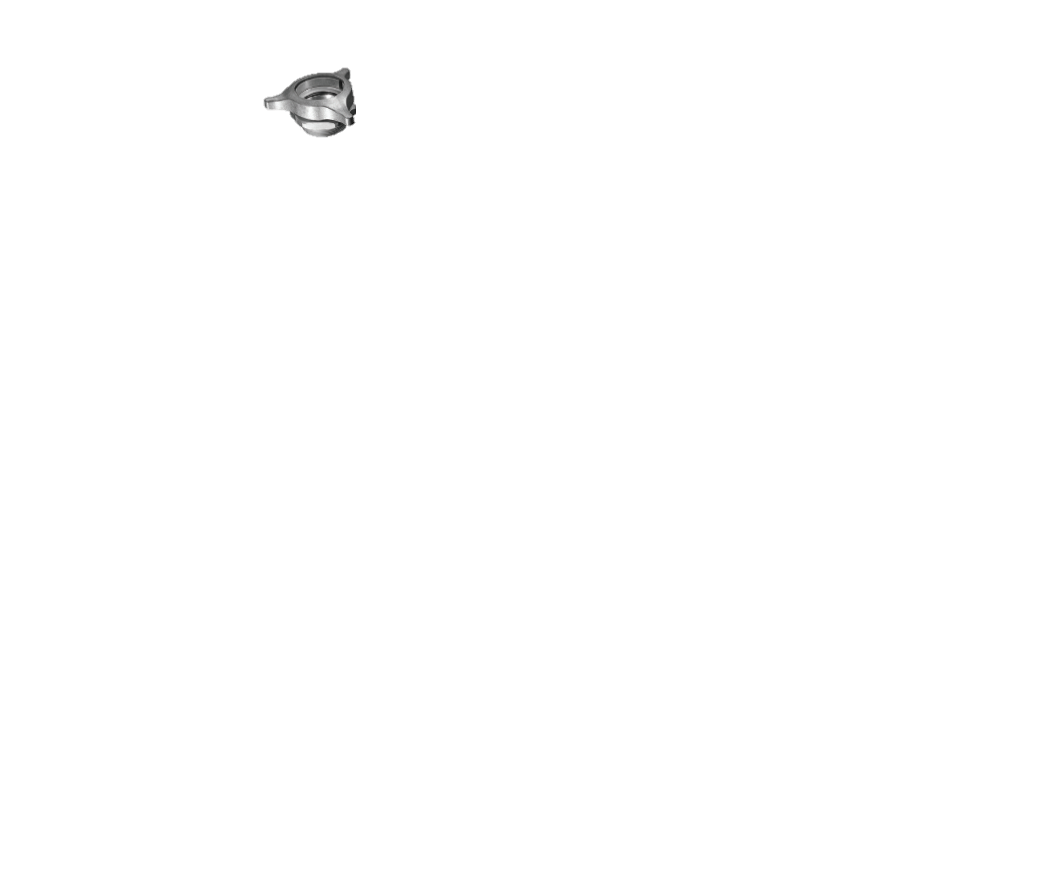 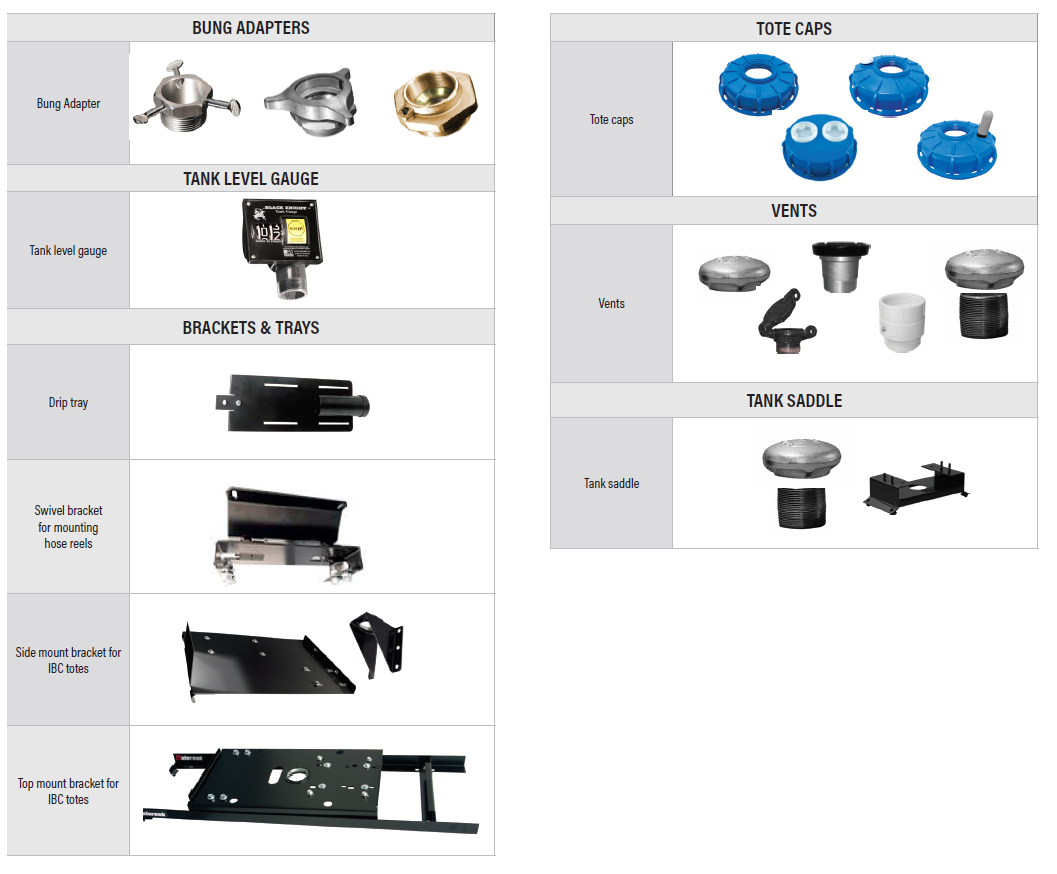 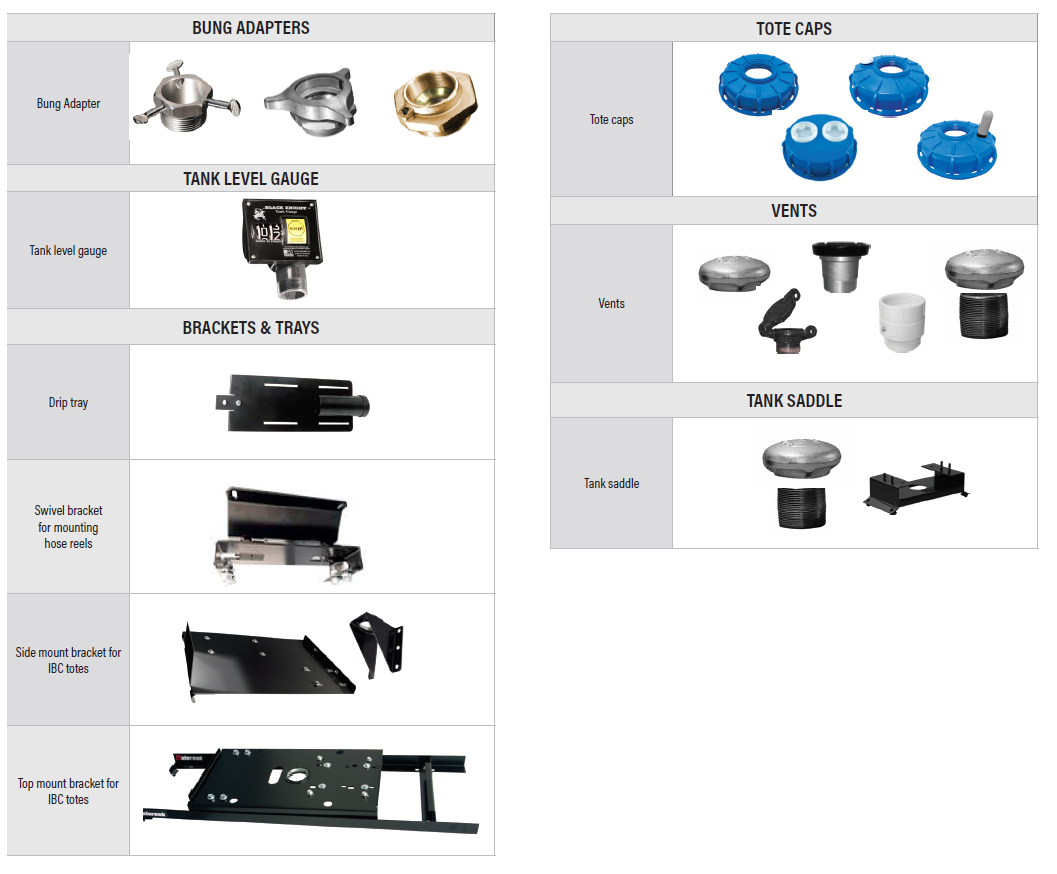 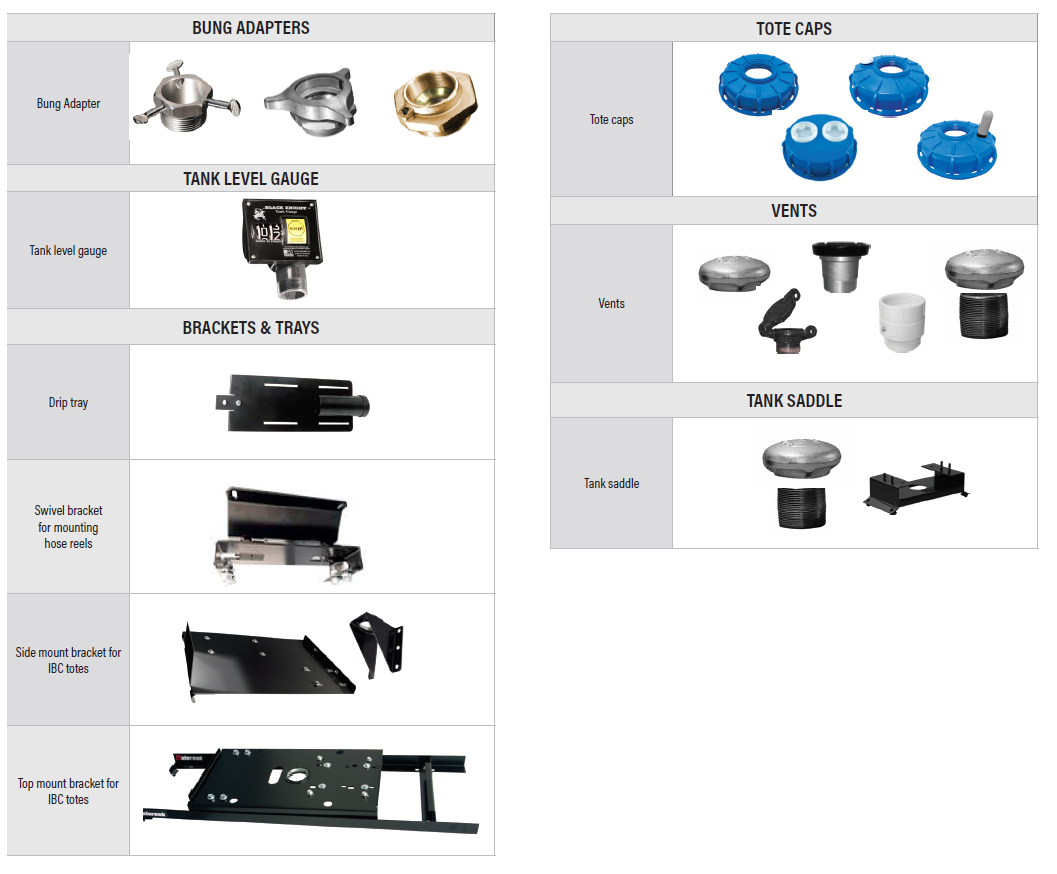 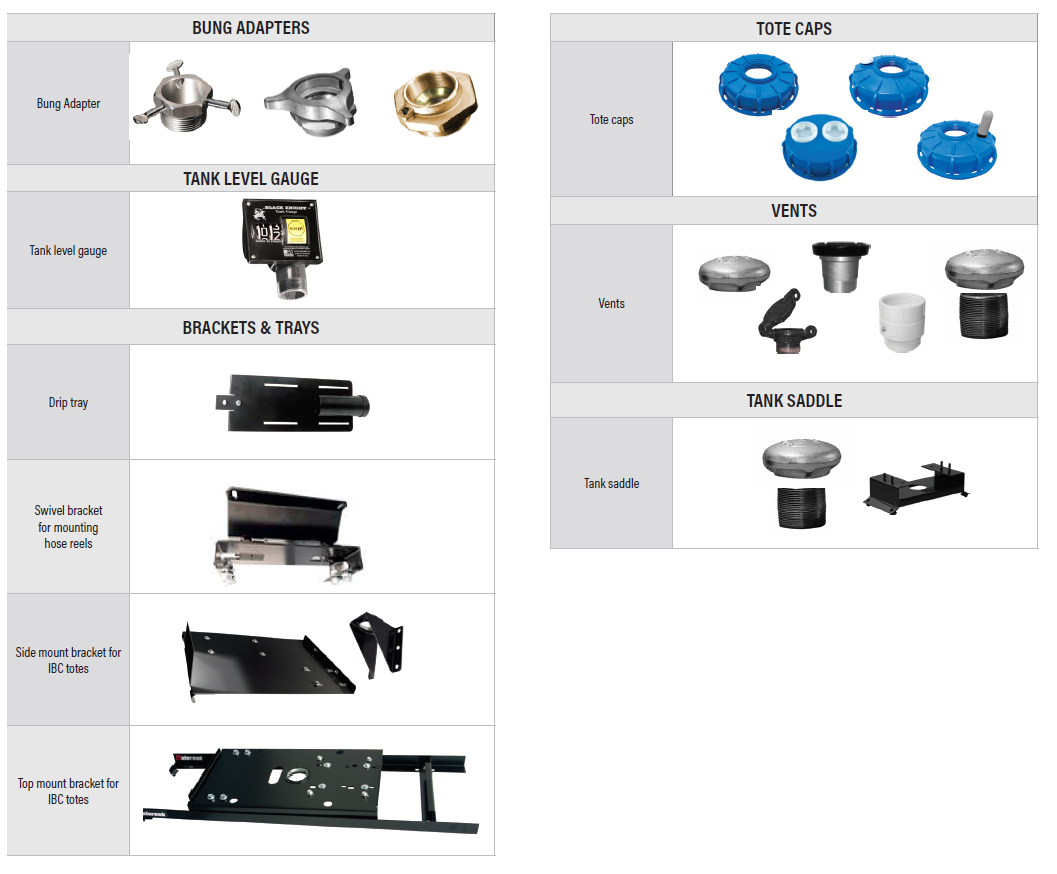 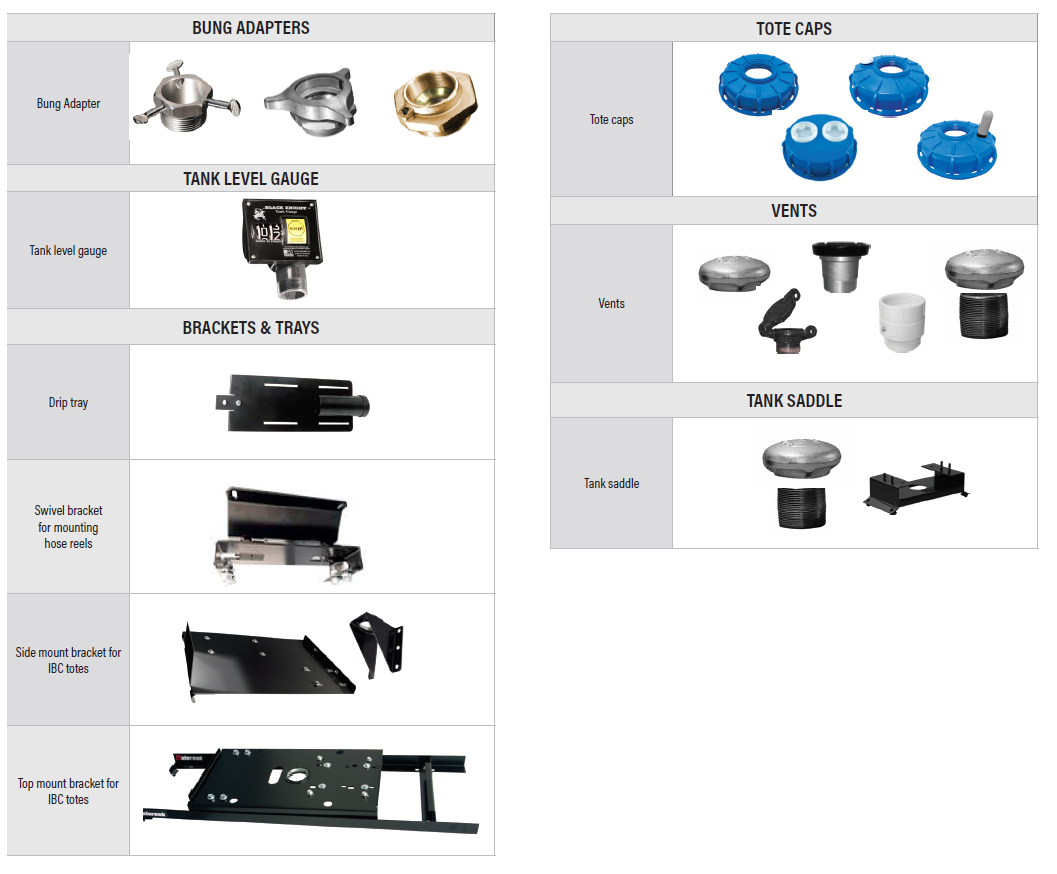 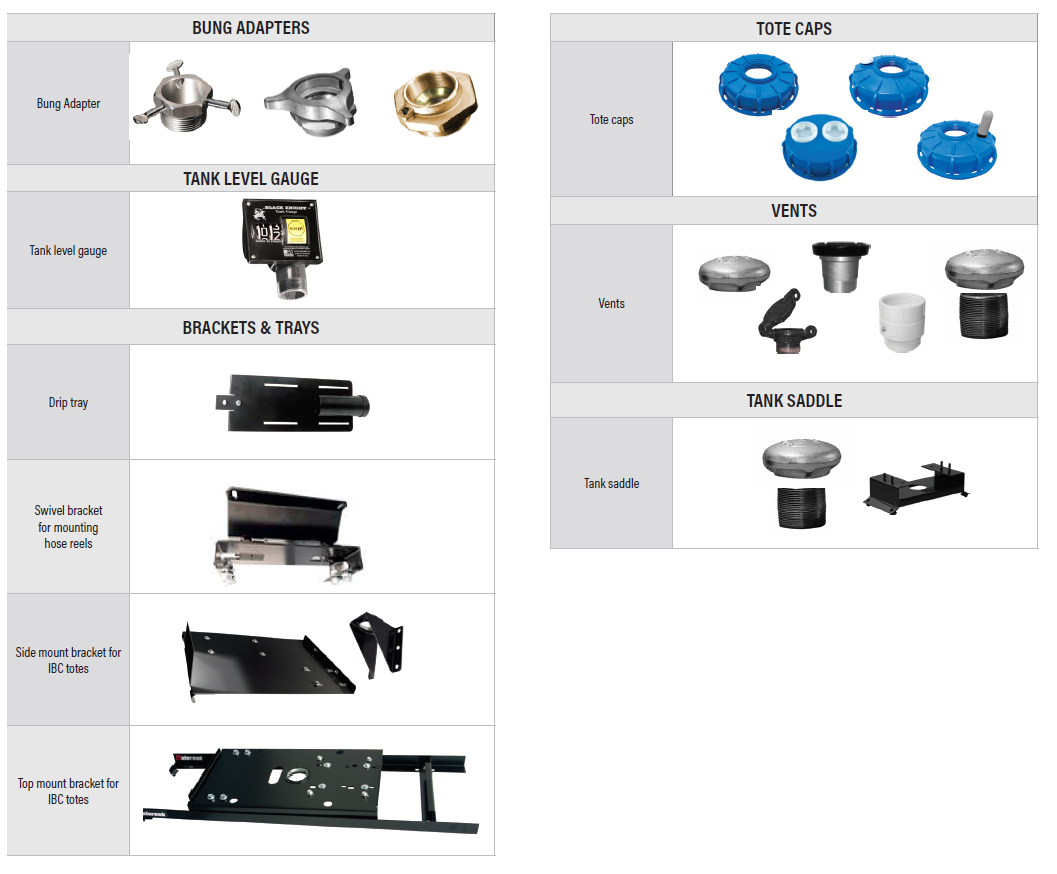 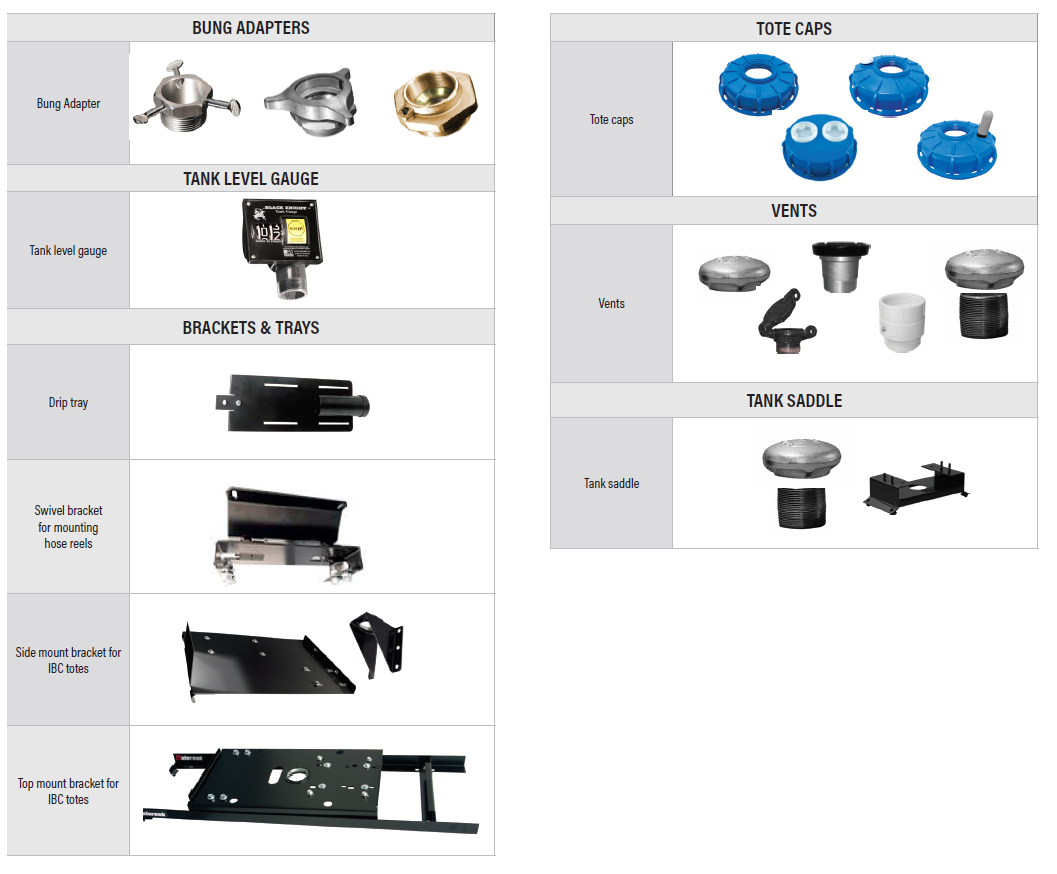 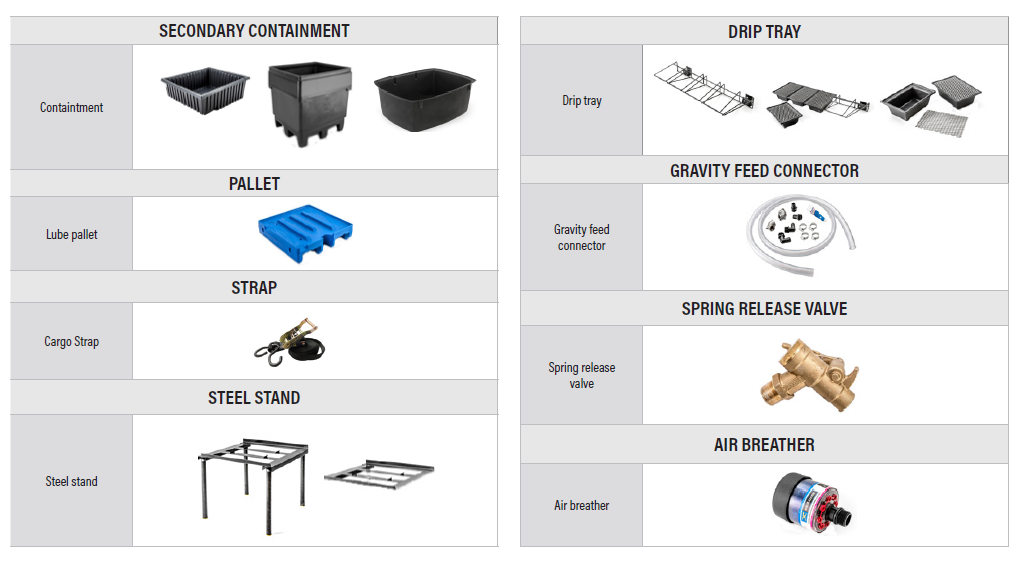 Tank & Tote Accessories
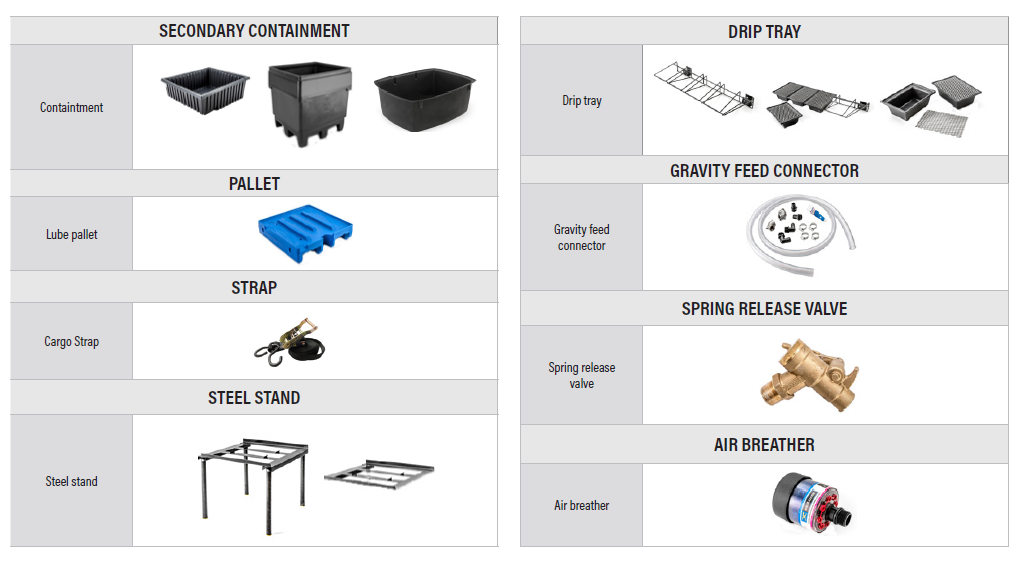 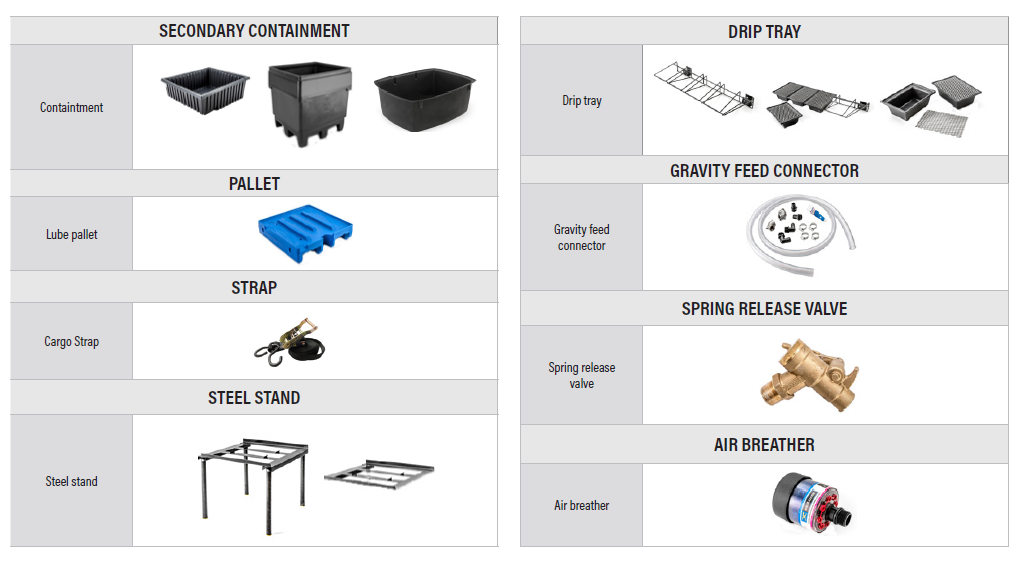 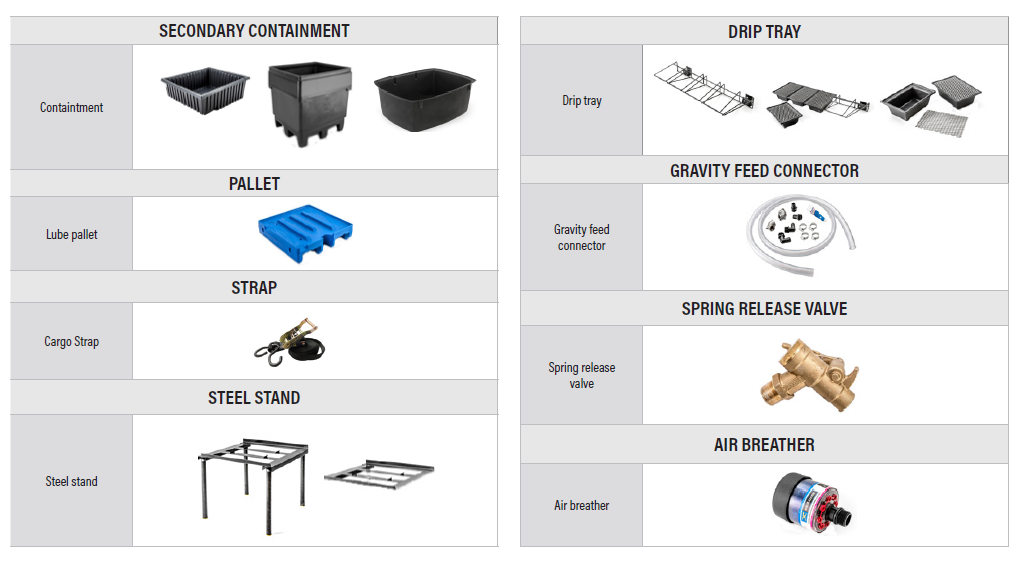 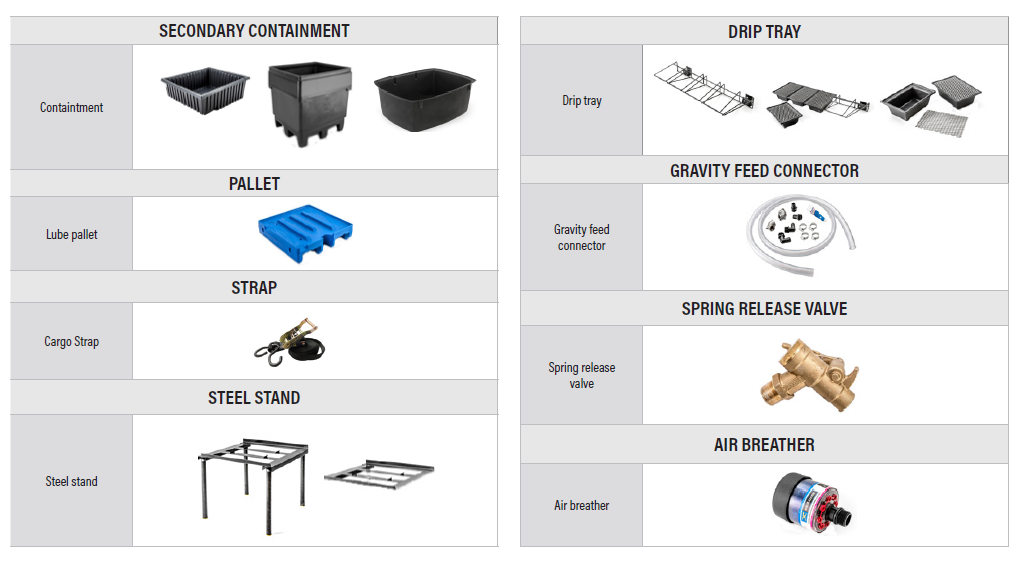 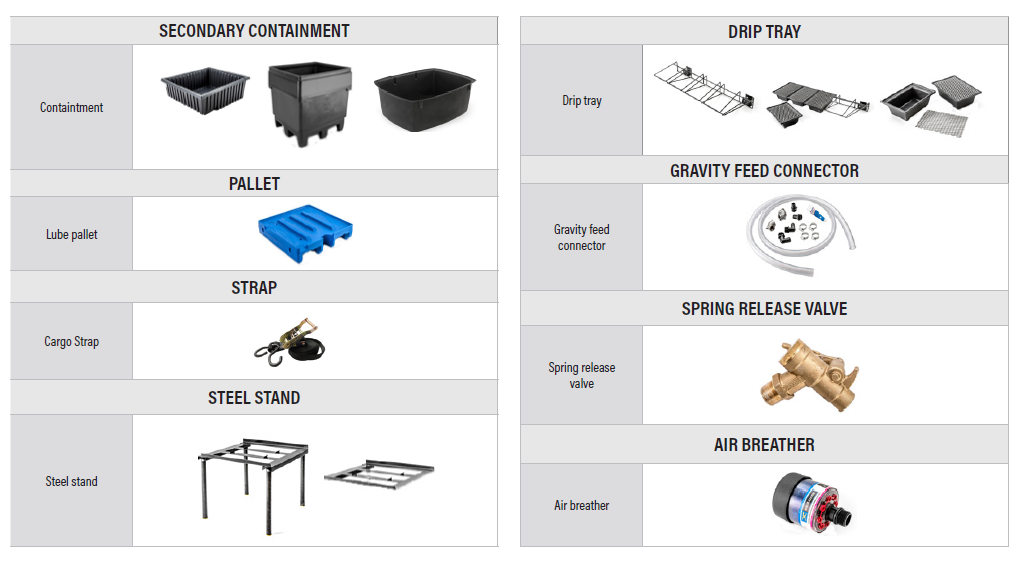 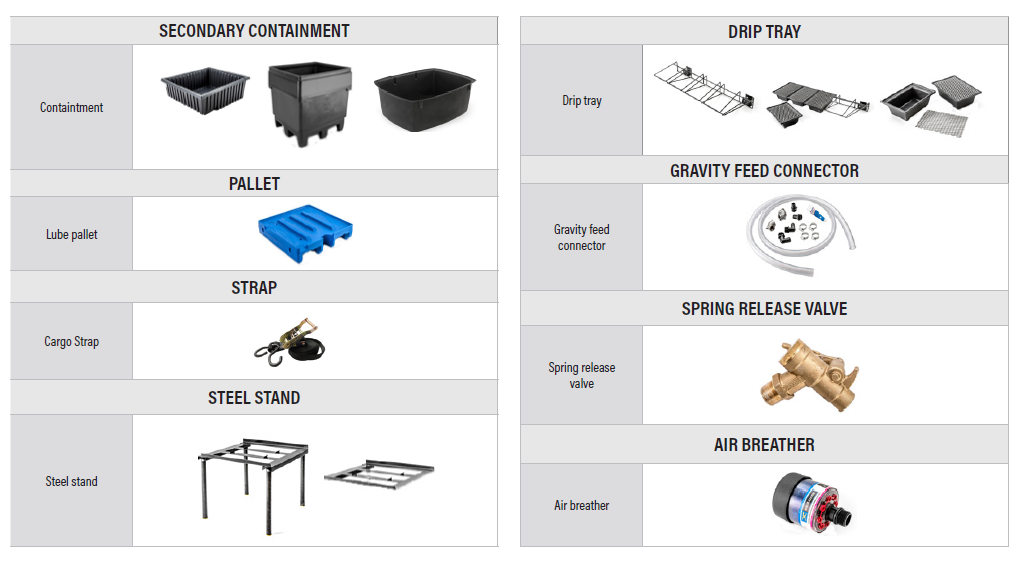 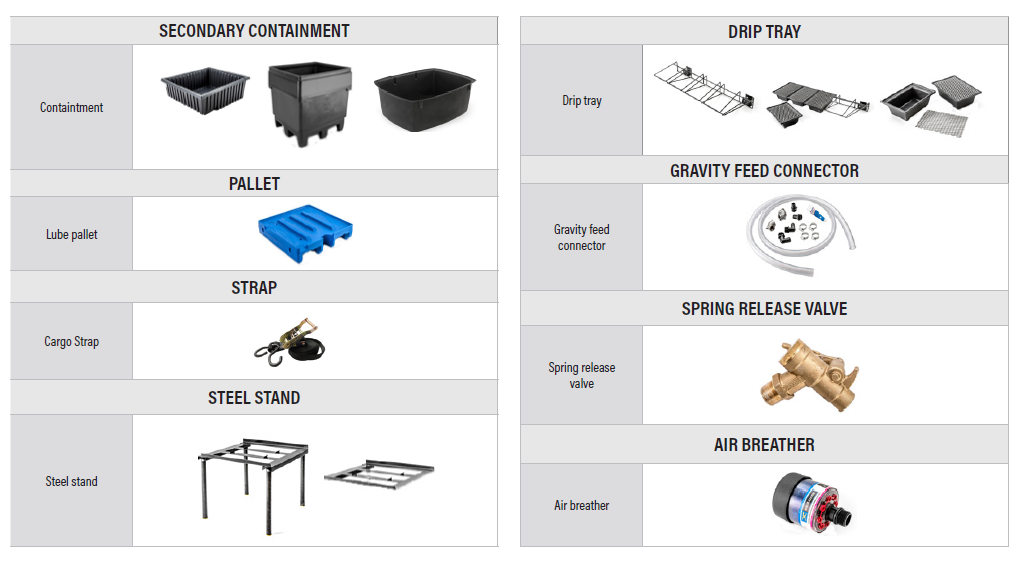